Pneumonia
What is pneumonia?
It’s the acute infection of the lungs.

It can be caused by multiple organisms;  -Bacteria (streptococcus pneumoniae) most typical
    - Viruses (covid-19) or fungi.
Clinical presentation
Fever
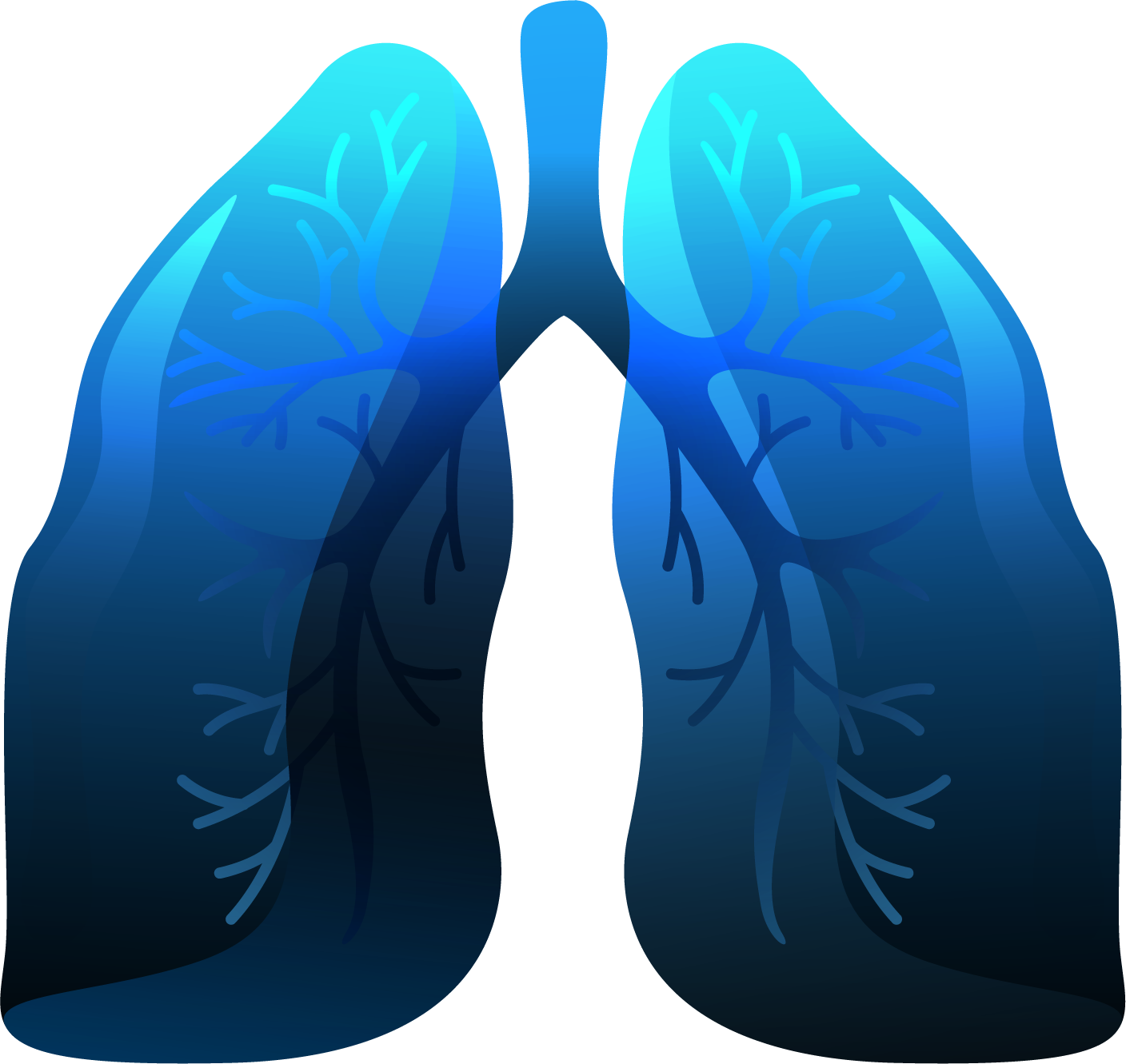 Dyspnea
Productive 
cough
Chest pain
Classification of pneumonia
Lobar and bronchopneumonia (involvement of the lung)- lobar: it involves the consolidation of a single lobe in the lung .- bronchopneumonia: multifocal consolidation in the lungs. (Bilateral and wide area)
Typical and atypical pneumonia-typical: caused by typical organisms, such as (streptococcus pneumonia), and presents with the previous symptoms.-atypical: caused by other bacteria( klebsiella, chlamydia, mycoplasma or viruses), and presents with less severe symptoms.( this is it’s called walking pneumonia) patient always complaining of nothing
Cont …
Community or hospital acquired.
Normal chest X-Ray
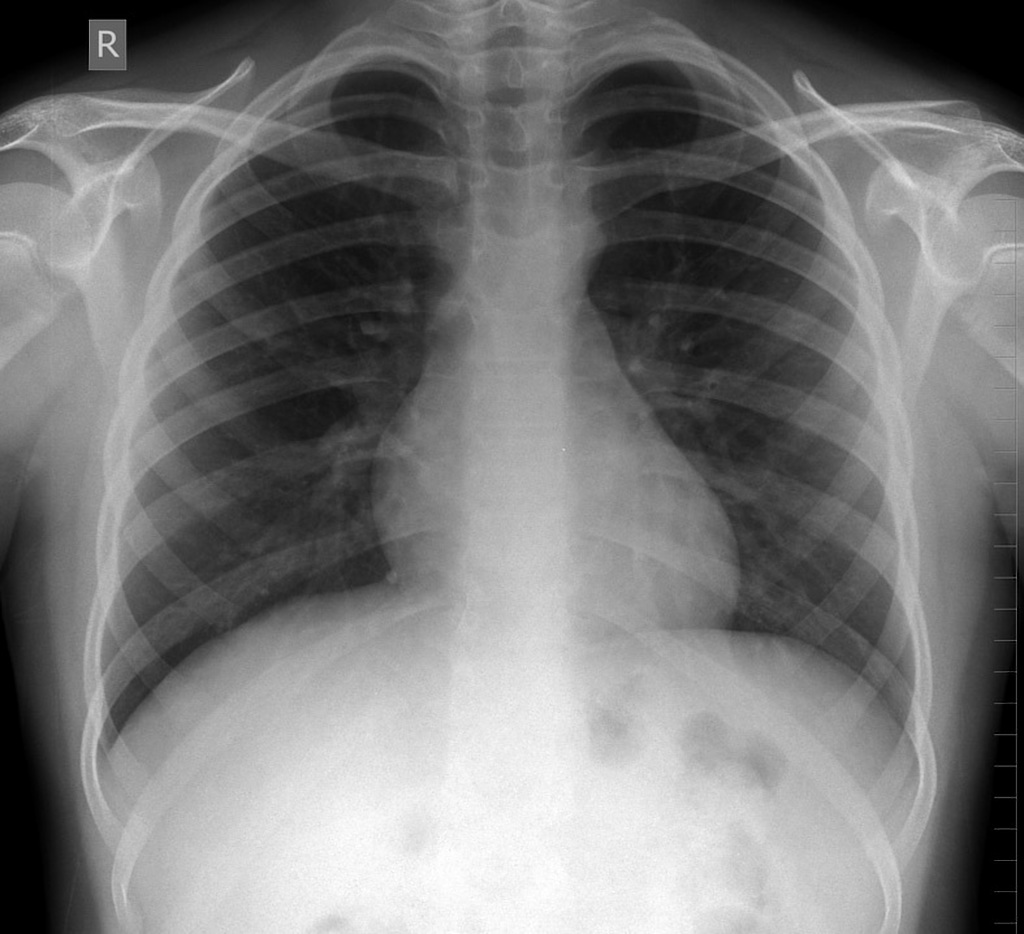 We can notice the clear lung fields on both sides. 


Both lungs have the same degree of radiolucency
Lobar pneumonia
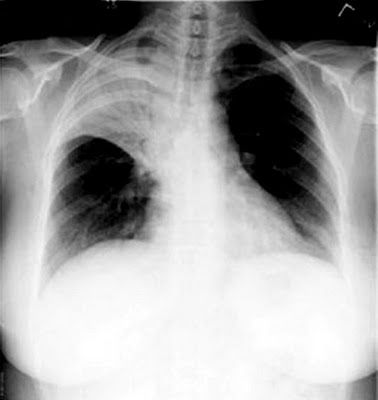 -Opacity in upper lobe , the minor fissure is significant.

-No  sihllout sign
Lobar pneumonia PA and lateral views.
Positive shillout sign with the heart  middle lobe
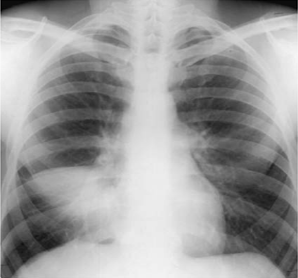 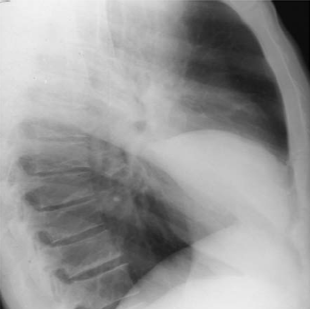 [Speaker Notes: Things tell me that it’s a typical pneumonia  Consolidation + positive sihllout sign + Air bronchogram]
Bronchopneumonia X-Ray
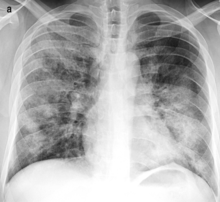 -Diffused Bilateral
Bronchopneumonia in Covid-19 case
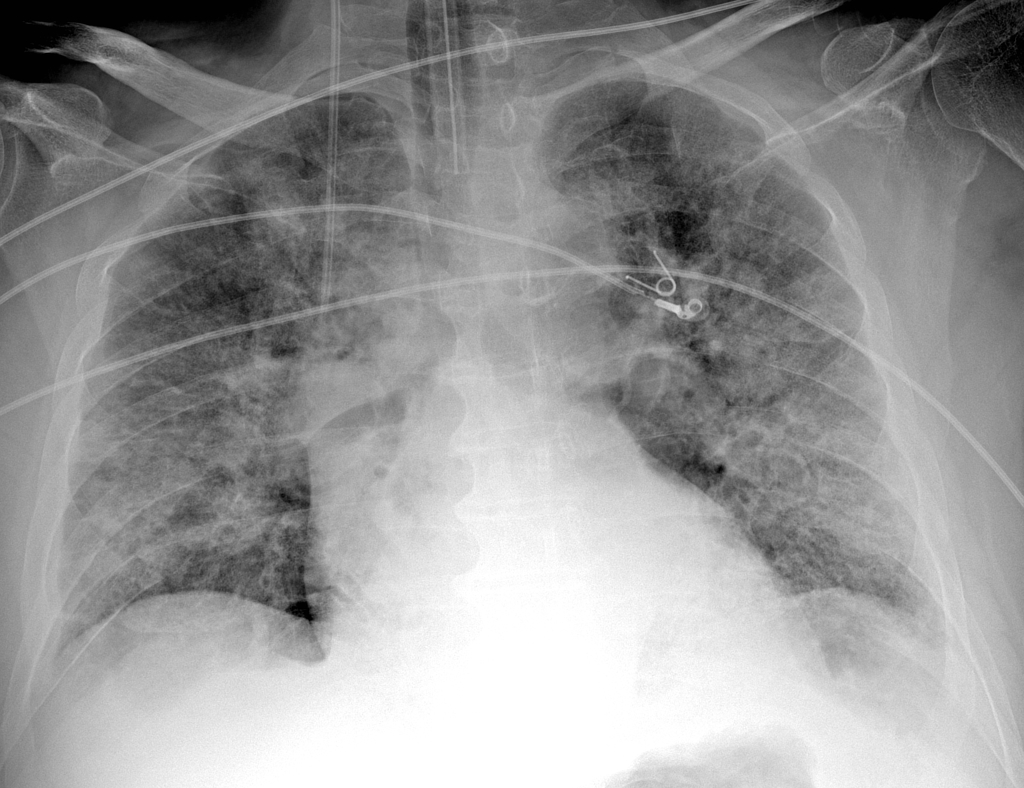 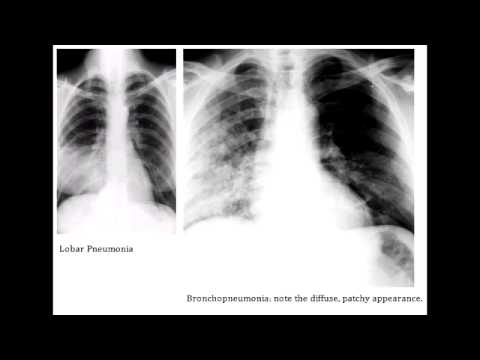 Duration of therapy is from 7-10 days and might take longer with specific organisms. (if it Atypical (6 weeks) or viral pneumonia) 
But the x-ray changes can persist for a longer period of time especially with atypical pneumonia.
But!
Delayed recovery suggests either that a complication has occurred  or that the diagnosis is incorrect .
So more investigations (CT scan ) and imaging might be needed.
Tuberculosis
Chronic granulomatous infection , caused by M.tuberculosis .

The disease is confined to the lungs in most patients but may spread to almost any part of the body . 

Pulmonary manifestations of tuberculosis are varied and depend in part whether the infection is primary or post-primary
Clinical presentation    مهمممم
Fever
Night sweats
Cough
Hemoptysis
Chest pain
Dyspnea
Primary pulmonary TB
It is seen in patients not previously exposed to Mycobacterium tuberculosis.

Chest x-ray findings in primary tuberculosis :

          - area of consolidation in anywhere in the lung with enlarged mediastinal
          - Cavitation is uncommon in primary TB
          - Hilar lymphadenopathy ( primary complex ) obliteration of costophrenic angle
          - Pleural effusions 
          - Ghon complex: sequelae of primary TB infection
Primary pulmonary TB
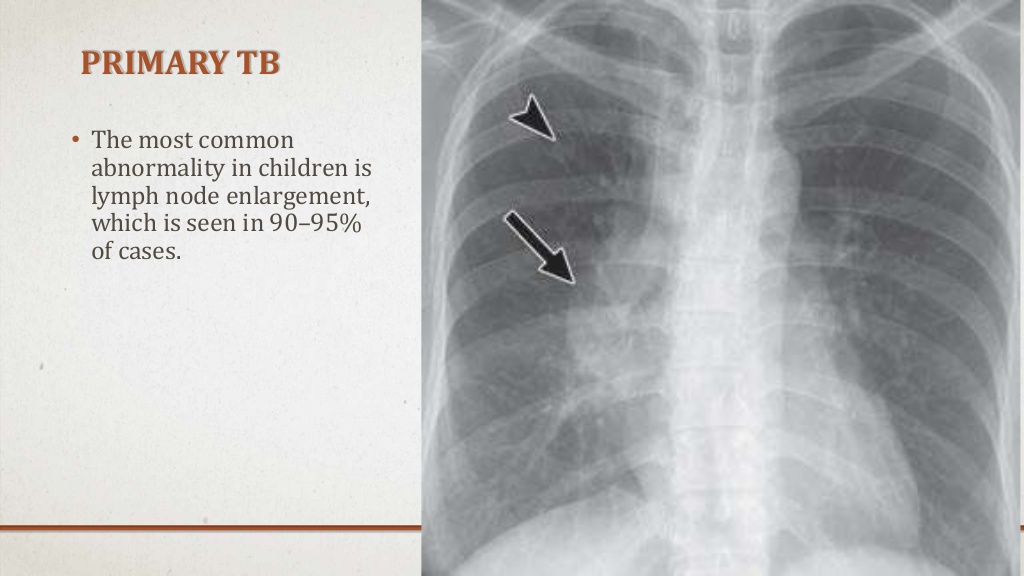 Lymph node enlargement Hilar lymphadenopathy (unilateral mainly in RT)
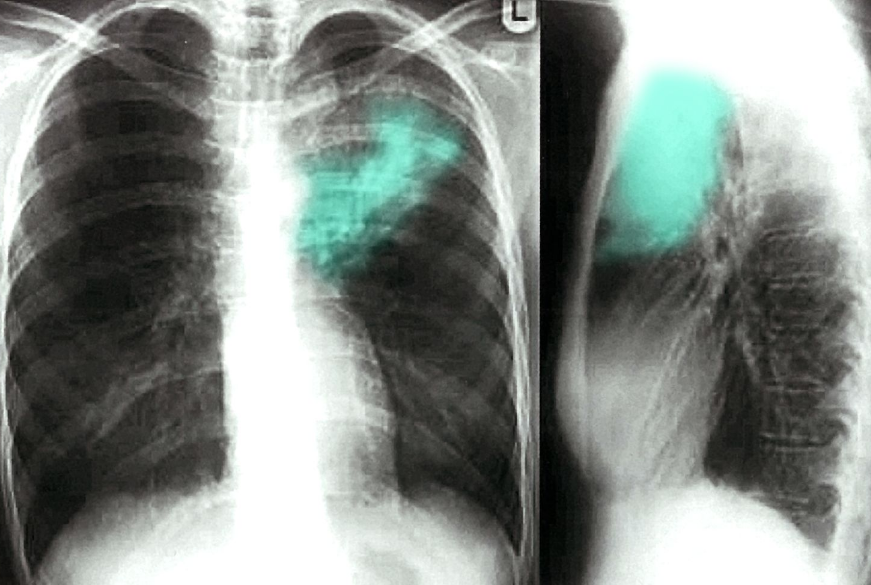 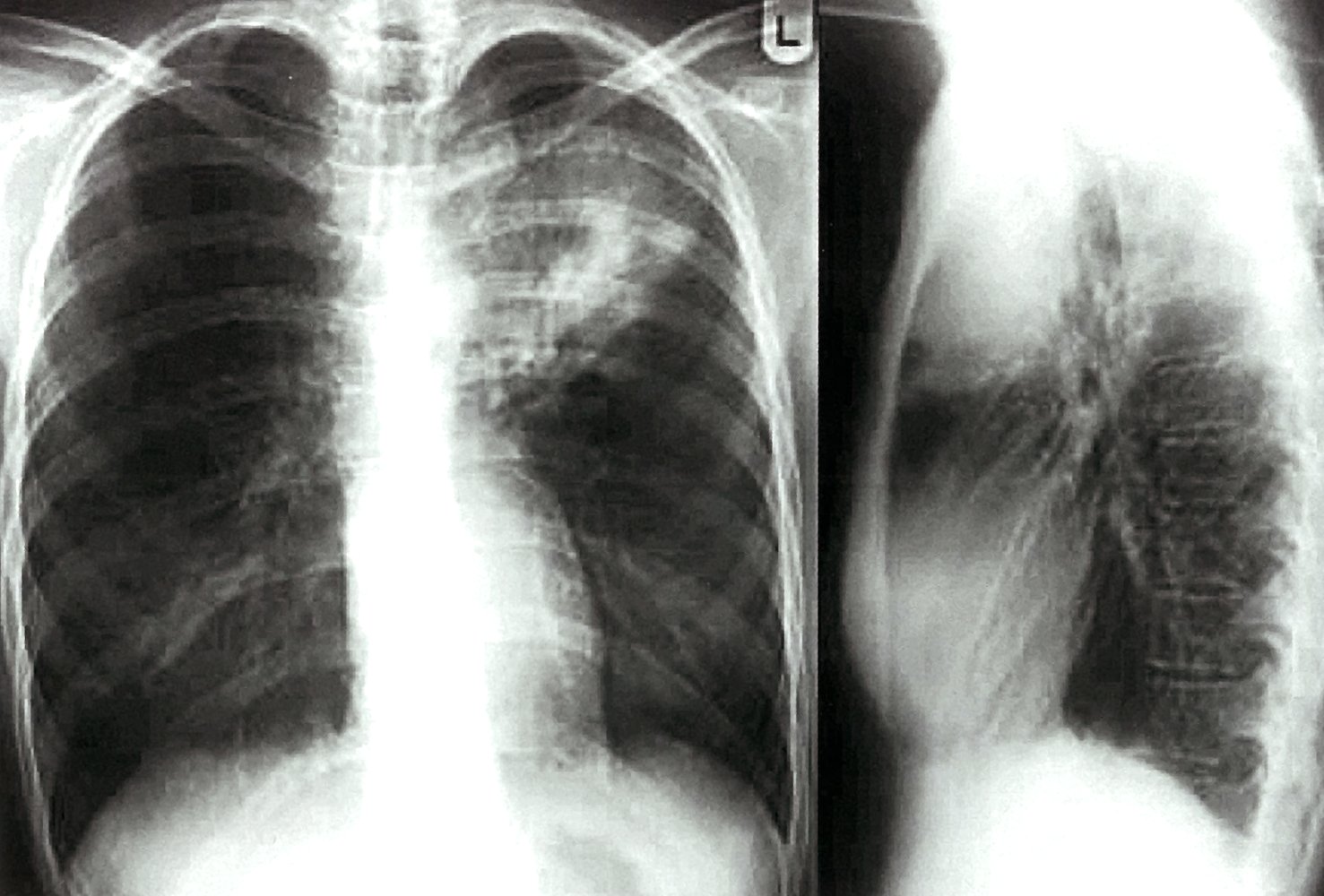 The consolidation represented pulmonary parenchymal tuberculosis.
[Speaker Notes: The DDx of apex upper lobe consolidation  TB]
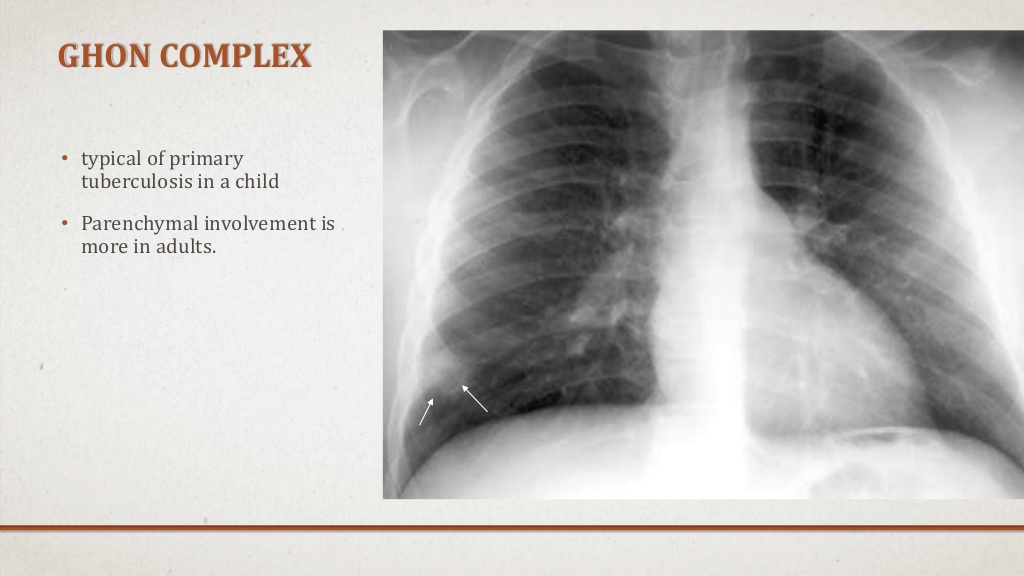 HOW I’ll know that it’s a Ghon complex??
1-Hilar lymphadenopathy(primary complex)
2-Granuloma (should be at the same side of Hilar lymph..
Ghon complex
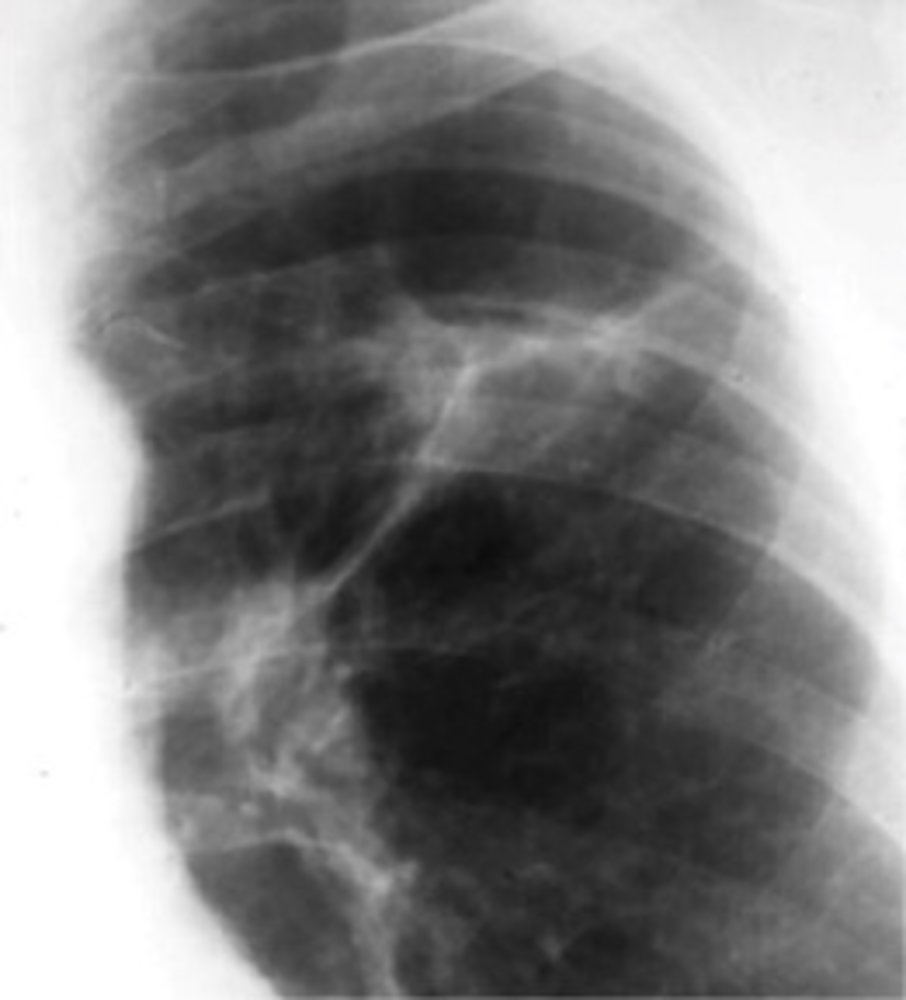 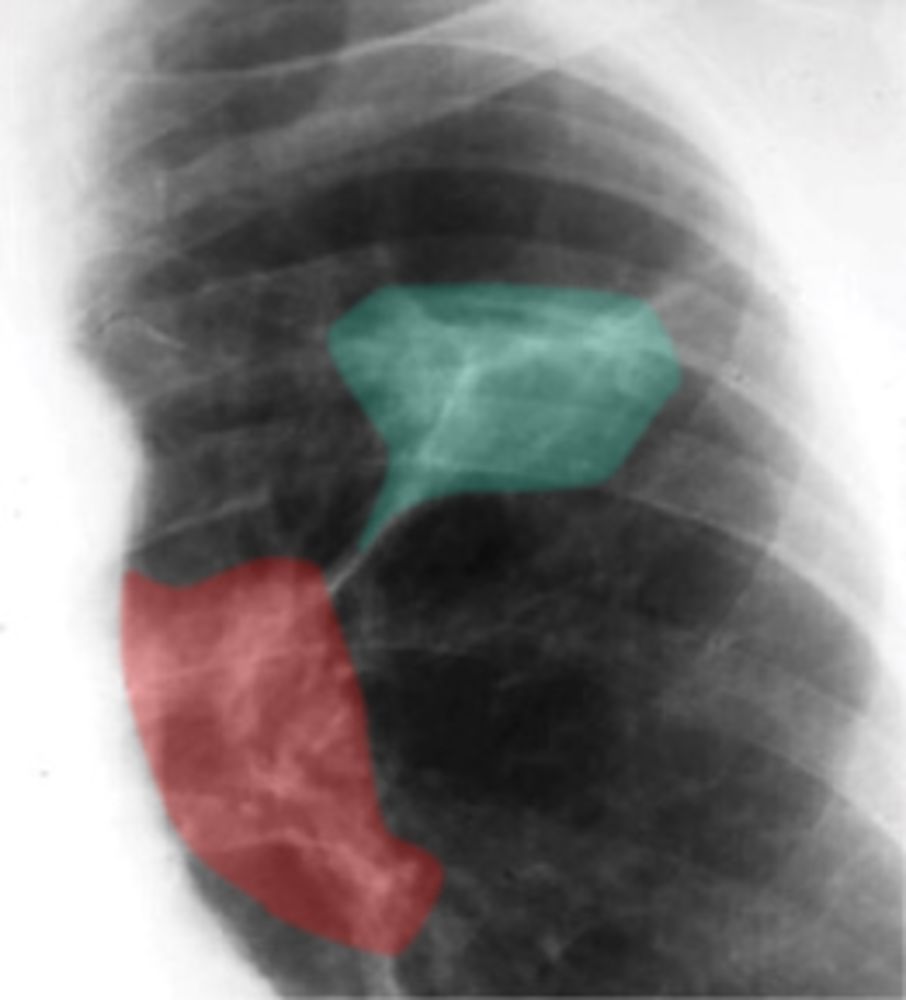 Chest x-ray (PA view) with a magnified view of the central portion of the left lung
This combination of a Ghon focus and an enlarged ipsilateral hilar lymph nodes is known as a Ghon complex and indicates prior pulmonary tubercular infection.
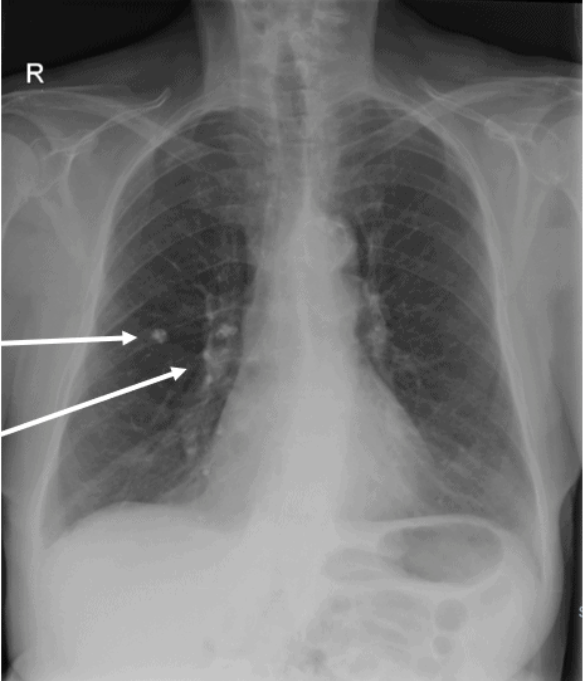 Ranke complex is seen in 'healed' primary pulmonary tuberculosis  and is a later manifestation of the Ghon complex.

 It consists of two components:


  - a Ghon lesions  that has undergone calcification
  - an ipsilateral calcified mediastinal node
Post- primary TB
Also known as reactivation tuberculosis or secondary tuberculosis

Following a latent primary TB infection

Reactivation frequently occurs in the setting of decreased immunity and usually involves the lung apex

typically there is involvement of:
     apical and posterior segments of the upper lobe
     superior segment of lower lobe
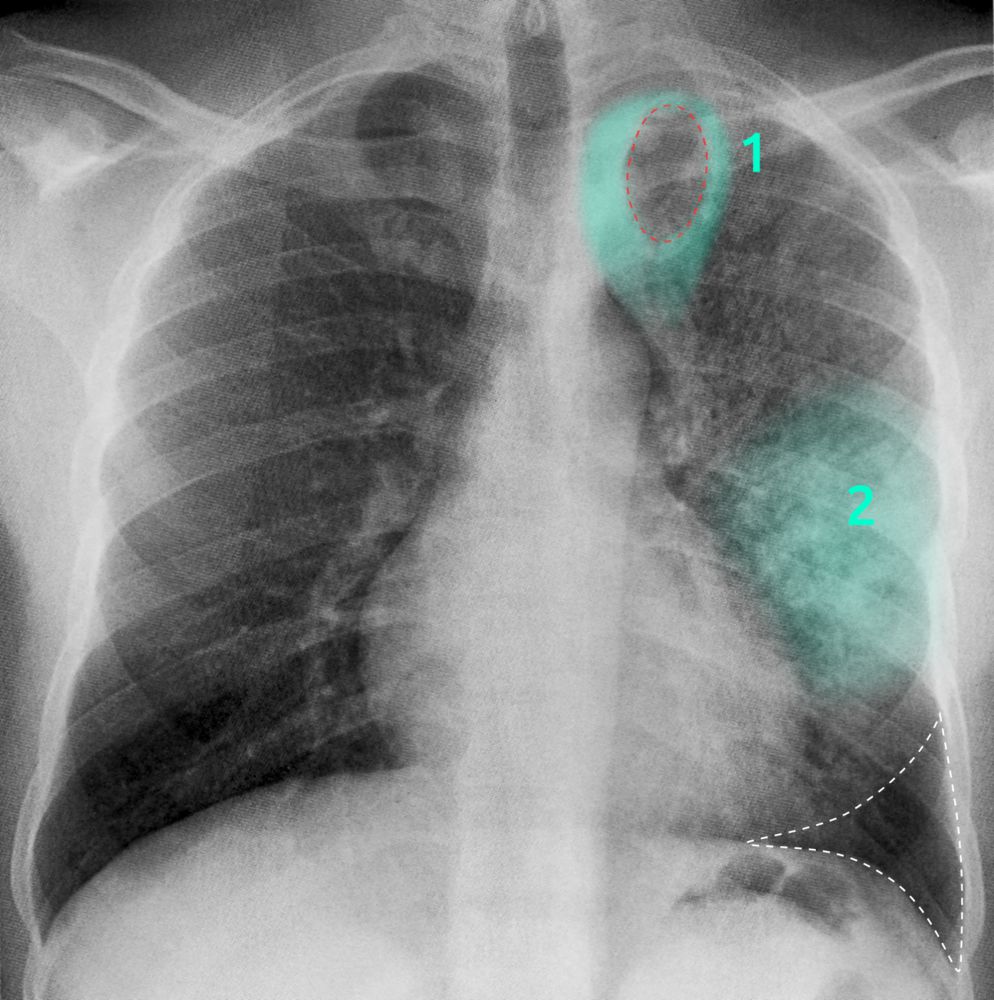 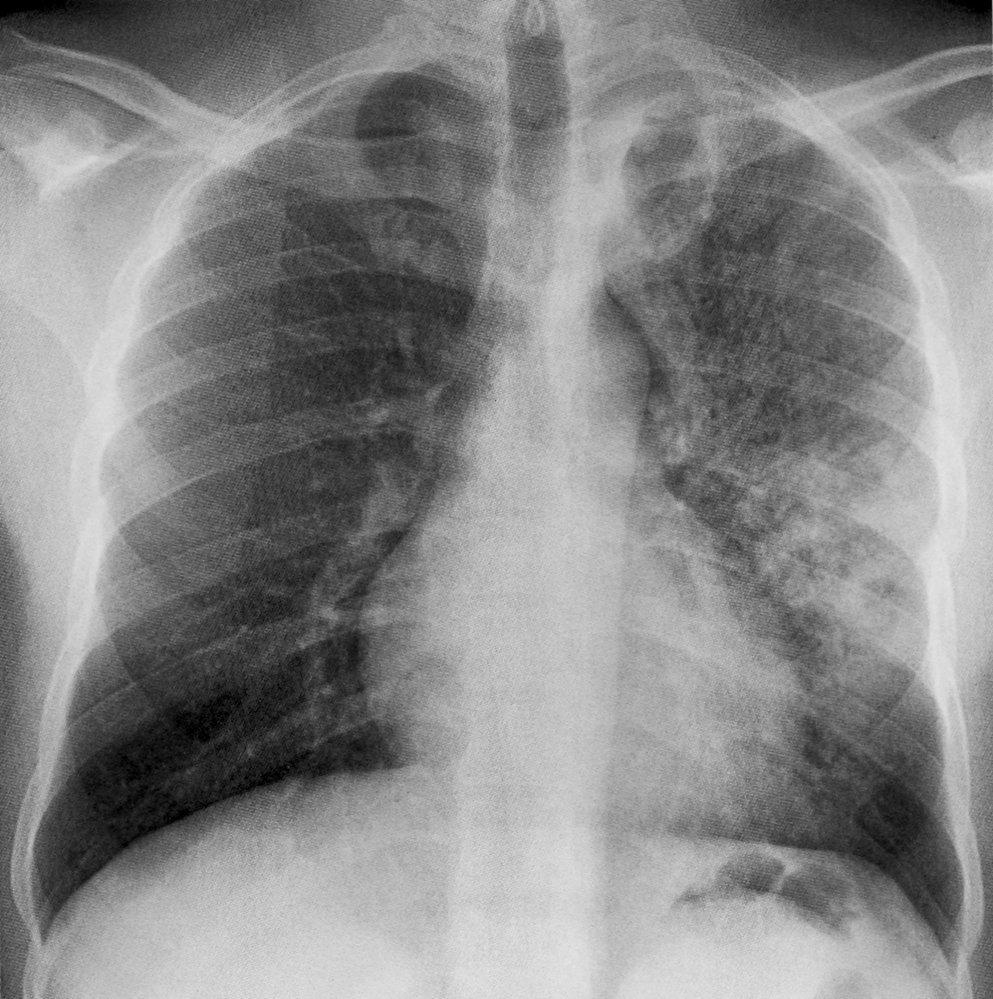 cavitating lesion (red overlay) with a patchy opacity (green overlay)
A patchy infiltrate (green overlay) is projecting onto the left mid-zone.
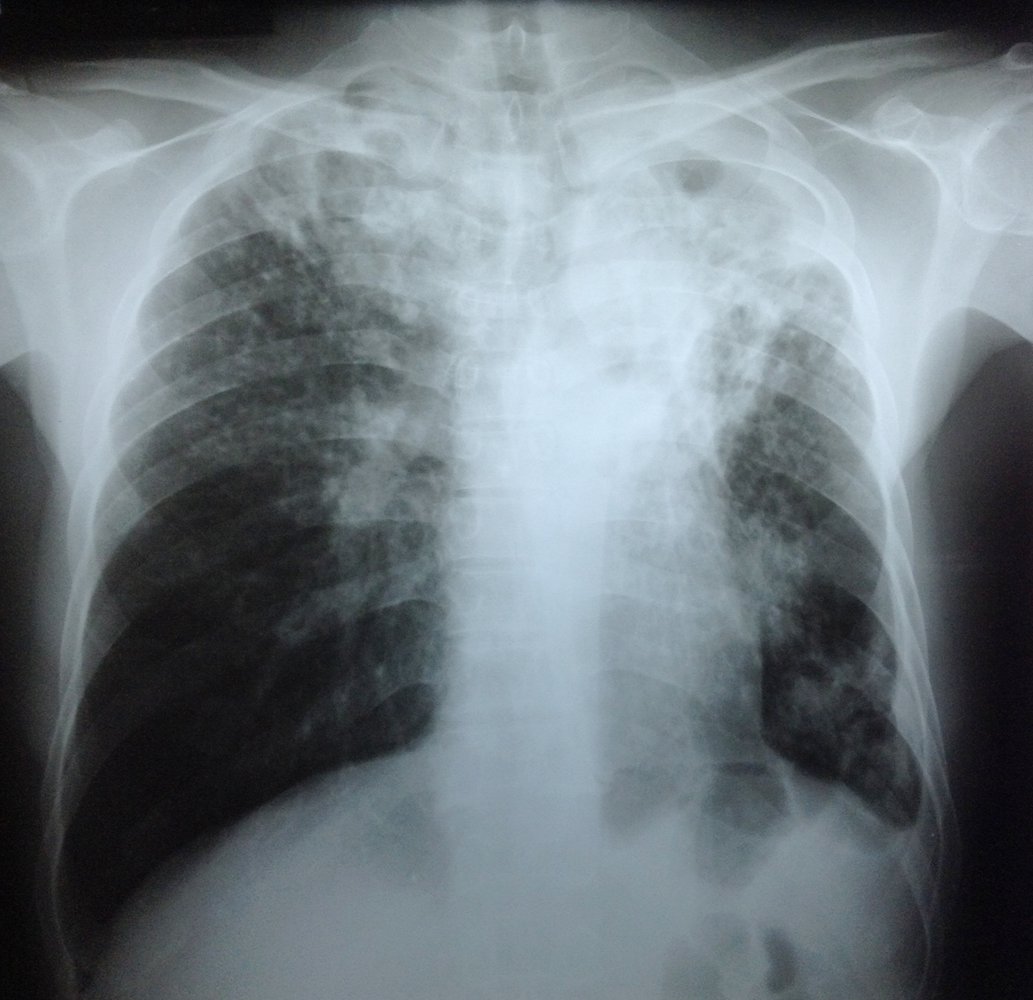 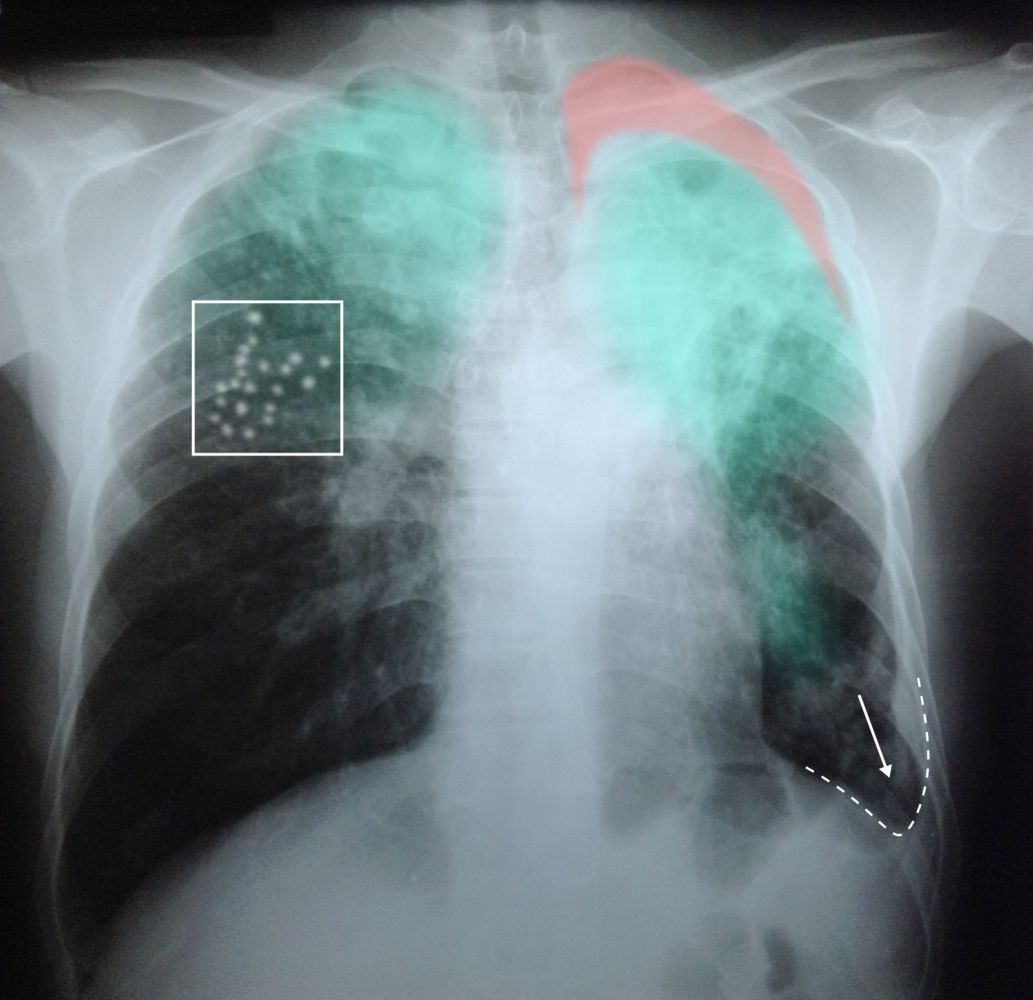 Cavitation + Patchy infiltration Bilaterally (Post primary) 

-Multiple nodules 
Effusion (Obliteration of angle)
- fatty pleura
Miliary TB
is an uncommon pulmonary manifestation of tuberculosis. 
It represents haematogenous dissemination of uncontrolled tuberculous infection

Chest x-ray: multiple, small, nodular densities of equal size, scattered throughout the lungs (often described as having a "millet seed" appearance)
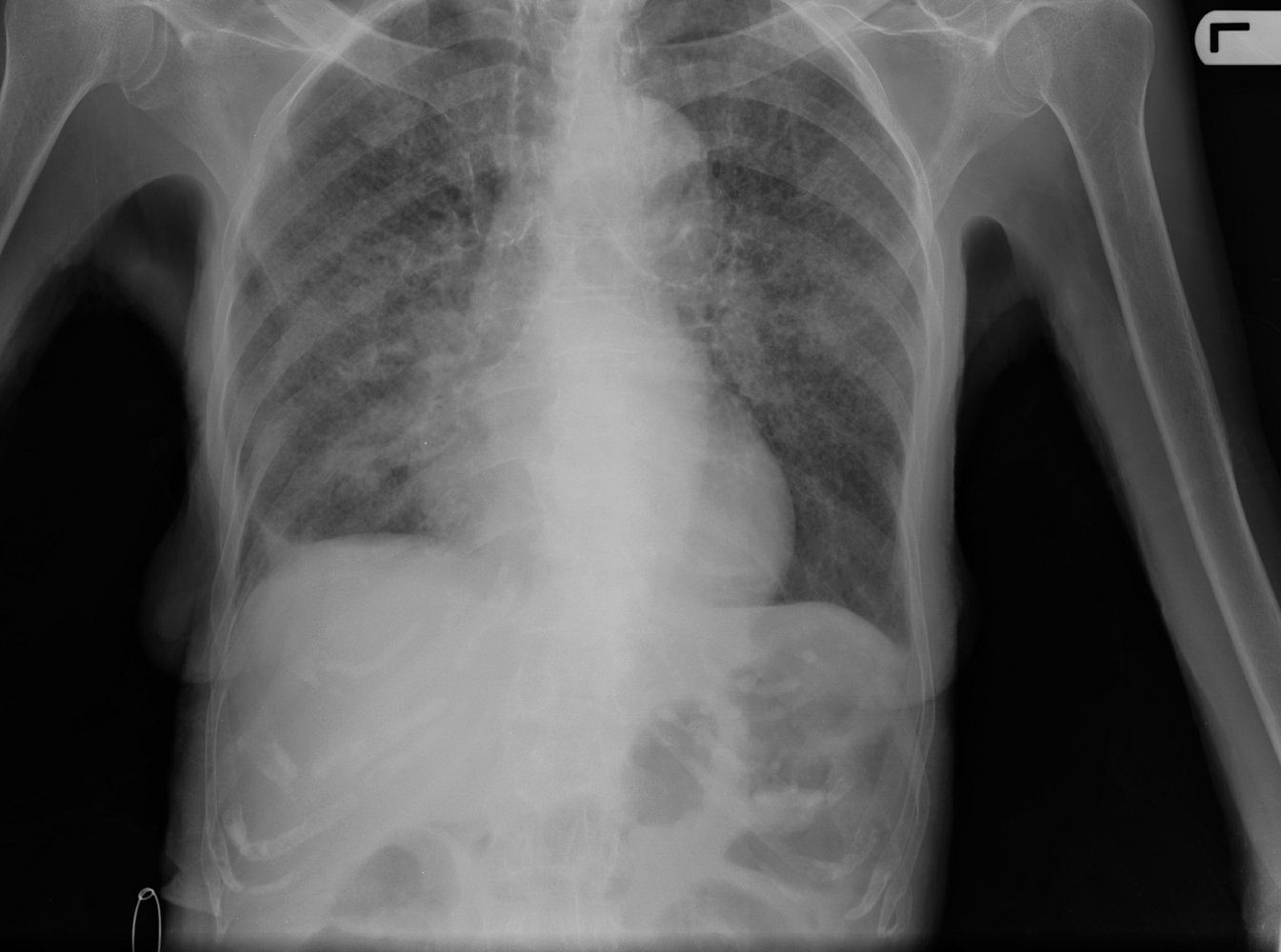 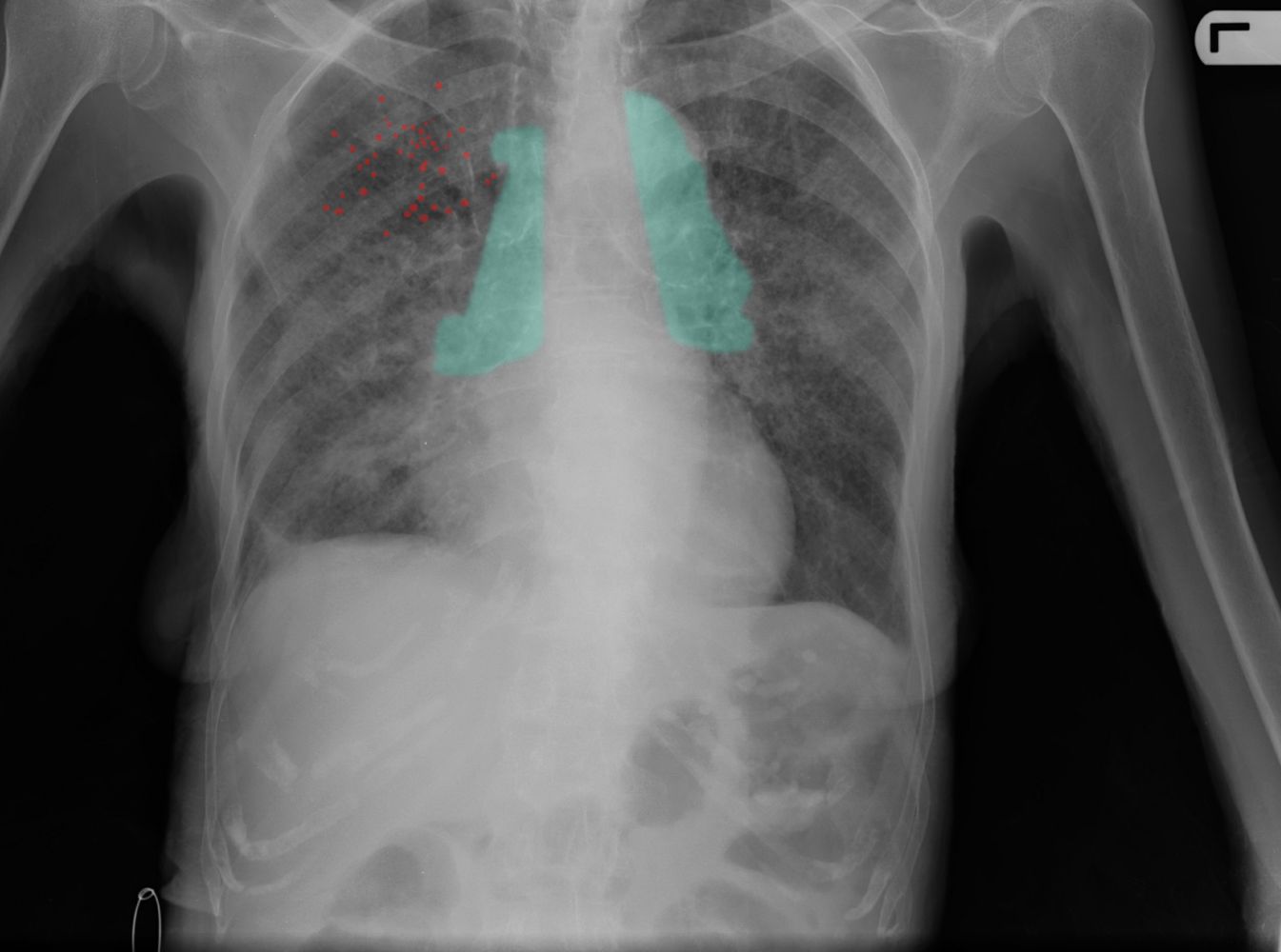 Multiple small nodules (∼ 2 mm in size) can be seen distributed diffusely throughout the parenchyma of both lungs (red overlay).Bilateral hilar lymphadenopathy is also visible (green overlay).
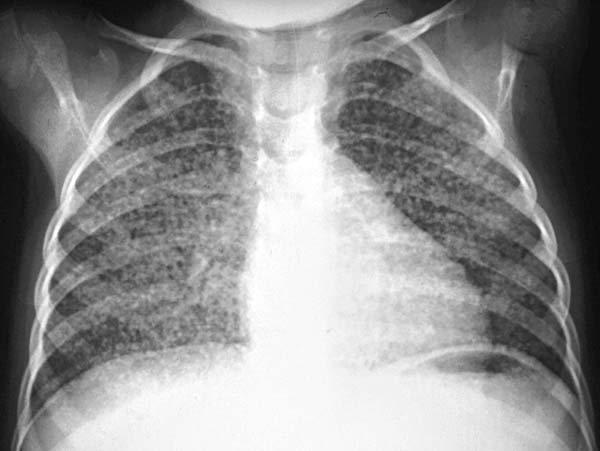 A Picture Is Worth a Thousand Words
Thank youand stay safe!
Done By :
SHAHED KAWALEET
SHAHED NAWISEH